Les Césars
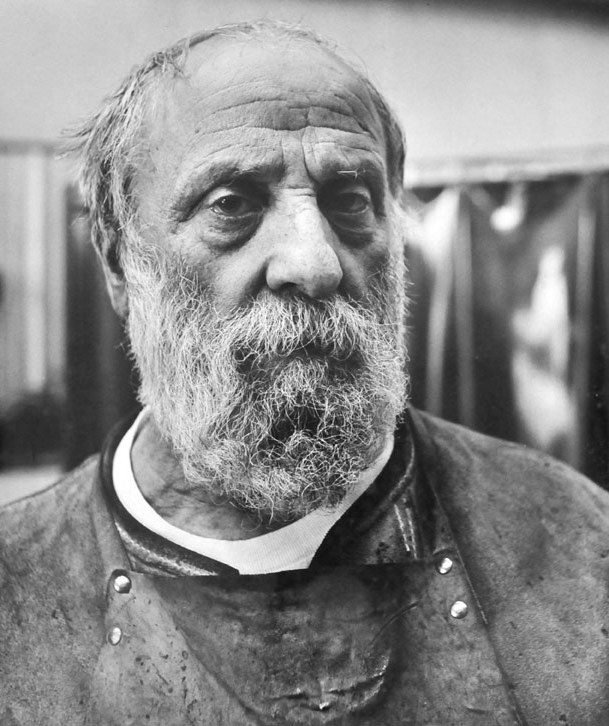 . Sculpteur français

. Né en 1921

. Nouveau réalisme

. Compressions dirigées
En compressant un objet quotidien, César le détourne de son usage habituel et nous invite à le regarder d'une manière différente. 

Son but était de transformer un objet usuel de la société pour en faire quelque chose d'autre.
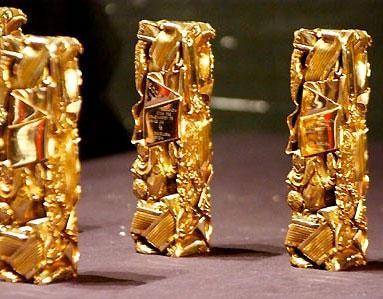 Trophées de la cérémonie de récompenses du cinéma français
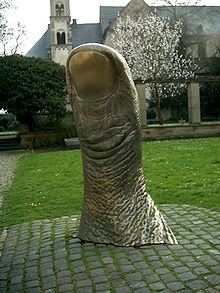 « Ricard », 1962
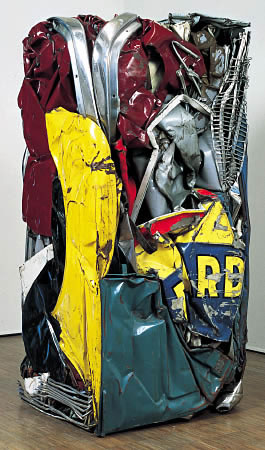 « Le Pouce », 1965
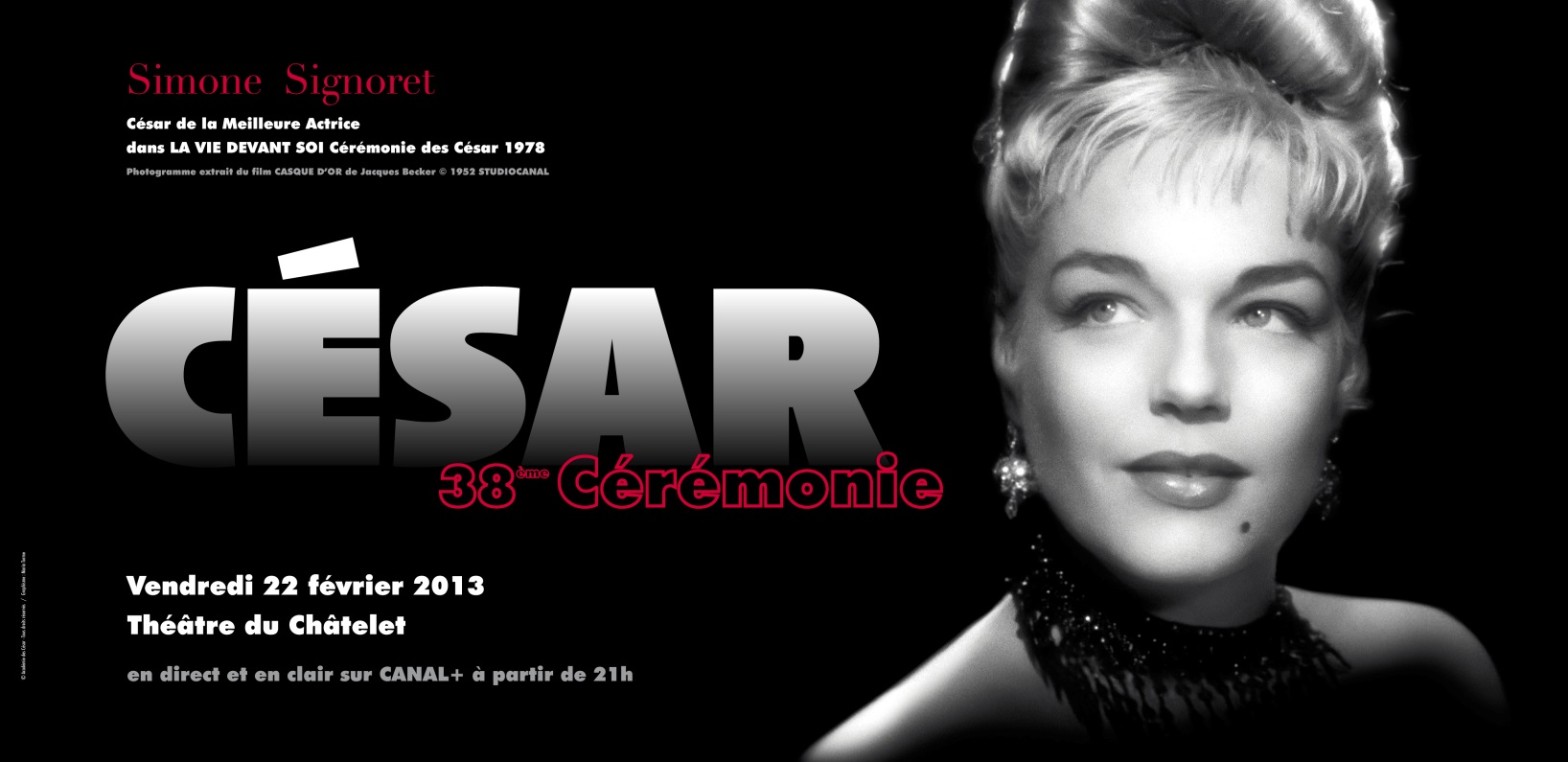 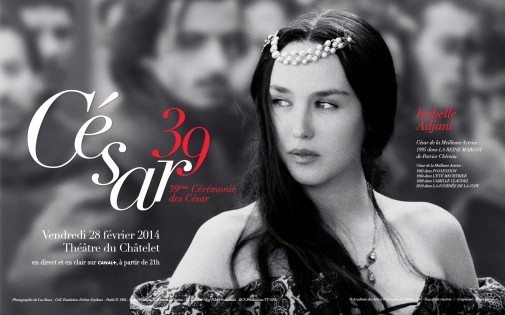